Making Good on the Promise of College Readiness for All

Middle School Matters Fall Summit 
Keynote Address
Robert Balfanz
Everyone Graduates Center . 
Johns Hopkins University  

October , 2014
Why Do We Need to Make Good on the Promise of College Readiness for All?
Our Public Education/High Education System Faces a New Mission for a New Century
There is little work for young adults without a high school degree.
And almost no work to support a family without some post-secondary schooling or training.
As a result entire communities are being cut off from participation in American society and a shot at the American Dream.  
This weakens the nation at the very time the world is moving on—US has fallen from 1st to 12th in college completion among young adults.
This Presents Our Schools and Communities With a Big Challenge
Every student – regardless of out-of-school needs, prior levels of school success, and current motivations – needs to graduate from high school prepared to succeed in                          post-secondary school and training.
Understanding the Magnitude of our Challenge
How many students in Texas do not graduate with their high school class?
Among Low Income Students what Percent
Graduate from High School in 4 years?

Of High School Completers Enroll in 2 or 4 year colleges?

Graduate from 4 year institutions by age 25?
A Tale of Two Worlds
What are the Academic Behaviors and Outcomes 9th Graders with a 75% chance of succeeding in the State University System Have?
5 Tools of Successful Students
High attendance
Did not get suspended 
No course failures
B or better GPA
Mid-level or better test scores

(They were also on-age for grade.)
In Short: They Are Good at School
Only about 25% of  9th graders in most states achieve all these outcomes.
When high-poverty students achieve these outcomes much of the poverty disadvantage to success in college goes away.
What Does This Tell Us?
We have a clear goal—to be on a strong  path to college readiness students need to be good at school and have grade level skills by the end of 9th grade.
Currently our school systems are not designed to achieve these outcomes.
The Middle Grades are critical to our system re-design efforts.
On the Path to College Readiness for All We Have
Academic Gaps

Persistence Gaps 

Know-how Gaps

Opportunity Gaps
This Conference Combines A Framework to Understand These Gaps With Academic Interventions and Student Support Tools to combat them starting in the Middle grades
CRIS Framework: College Readiness is Multi-Dimensional and Needs to be Addressed at Multiple Levels
Coursework, skills, and achievements needed to succeed at college-level work
Beliefs, motivation, attitudes, and behaviors needed to successfully engage with academic challenges and college-going goals
Knowledge, skills, and behaviors needed to access college and successfully navigate its demands
ACADEMIC PREPAREDNESS
ACADEMIC TENACITY
COLLEGE
KNOWLEDGE
[Speaker Notes: NOTE: OK

***
What’s different about the CRIS approach? Two things:

Equal attention to three dimensions of readiness – the traditional academic, the social/emotional learning (tenacity/grit), practical skills and knowledge needed to gain admission to the right college and successfully navigating once there.

Builds on the research of David Conley and others

These is often where the question comes up – If 66% enroll in college the fall following graduation, what about the other 34% (1.1 m in 2012)? College-ready is translated as ready to pursue, without remediation, formal post-secondary training – non-degree credential, military service, apprenticeship in trade union, and the like. I think you’ll find these indicators parallel in many ways the 21st century skills --]
Middle Grade Academic Gaps
ACT finds that 8th grade test scores are more predictive of college success than high school scores.
Chicago Consortium for School Research shows that as currently organized, middle grade schools do not alter the distribution of test scores very much—come in low—leave low.
Bush Institute Middle Grades Matters shows in the last decade a significant body of effective evidence based practices and interventions has emerged in the areas of reading, writing, mathematics, and reasoning but they are not yet widely used.
Secondary Persistence Gaps
Everyone Graduates Center, Chicago Consortium, and Gardner Center at Stanford show that attendance and course grades are the strongest predictors of both dropping out and college readiness. ACT Agrees.
As a result, from early adolescents on, students are signaling early and often, that they are on and off track to high school graduation and college readiness. Early Warning Systems can help schools be aware of this and organize effective responses.
ABC’s of Secondary School Success
Students who exhibit strong academic behaviors and get good grades are much more likely to succeed in high school and college.
Predictors of High School Success
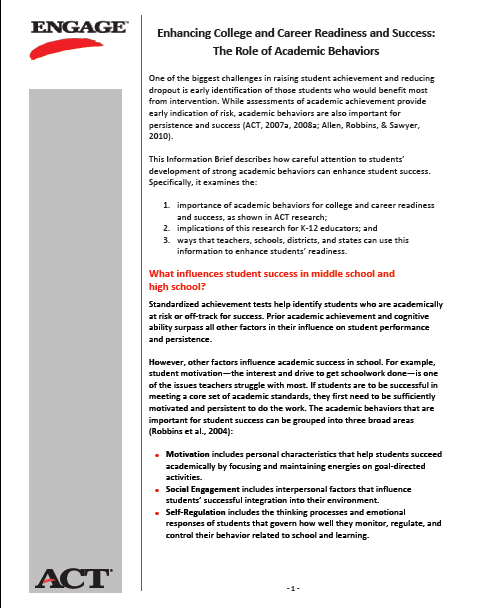 Academic behaviors important to student success
Self-Regulation
Social Engagement
Motivation
Enhancing College and Career Readiness and Success: The Role of Academic Behaviors
[Speaker Notes: ACT tested over 14,000 students at 48 postsecondary institutions using ENGAGE College and tracked these students through their college careers.

Results show that ENGAGE is a valid predictor of academic performance and persistence
It provides additional information that more accurately identifies students who are at risk of poor grades and drop out, beyond measures of academic achievement alone 

Robbins, Allen, Casillas, Peterson,  & Le, 2006; Allen, Robbins, Casillas, & Oh, 2008]
Know-How and Opportunity Gaps
Among students who took the ACT—95% of Low Income Students said they wanted to attend post-secondary institutions but only 59% enrolled immediately.
Among students who took the ACT—only 69% of Low Income Students completed standard college prep sequence of courses in high school compared to 84% of High Income.
Many college ready low income students do not apply to the most selective universities they qualify for, even though they are often better equipped to support them.
Is Your School/District On-Track to Making good on the Promise of College Readiness for all?
Do You Know Your Challenge?
What percent of 6th graders have below grade level skills in reading, writing, and mathematics and what is the magnitude?
What percent of 6th graders have a prior history of chronic absenteeism? 
How many of your 8th graders have a GPA of 2.0 or below?
Do You Have the Data and Systems to Analyze and Use the Data to Keep Students On Track
What data systems do you have to track students academic skills, attendance, behavior, and course performance? Do they provide an easy, integrated view? Are they user friendly?
What procedures do you have in place to regularly analyze and act upon this data, to look for the most strategic level of intervention or prevention?
.
Sample Early Warning Indicator Classroom Level Data DisplayOff-Track Indicators and Assessment Data
[Speaker Notes: This slide highlights three very different students all in need of different types of interventions.  This is real data from an 8th grade teachers homeroom.    The first student, does well on assessments and is reading on grade level.  Just looking at assessment data one might conclude this student is in good shape to succeed in 9th grade.  However, notice the big dip in attendance and low grades including D’s.  Clearly something has happened in the past year to cause the student begin to disengage from school.   Absent intervention this student is likely to struggle with the transition to 9th grade and despite strong test scores may well be on the path to dropping out.   The second student has both low test scores, grades, and significant behavior issues (the more behavior comments a student has the worse their behavior).   The question is what is driving what.  Is the student lost in class because they are missing key skills and hence acts out.  Or is the student acting out for out of school reasons and hence not paying attention in class and then falling behind?   Each of these possibilities suggest very different interventions hence why in tis case it would be important to gather more information to find out.  The last student is behind, failing, getting in trouble and not coming to school. Clearly there are major issues.  If they are not resolved this student is unlikely to even make it to high school and may well become a middle grades dropout.]
Two Sixth Graders
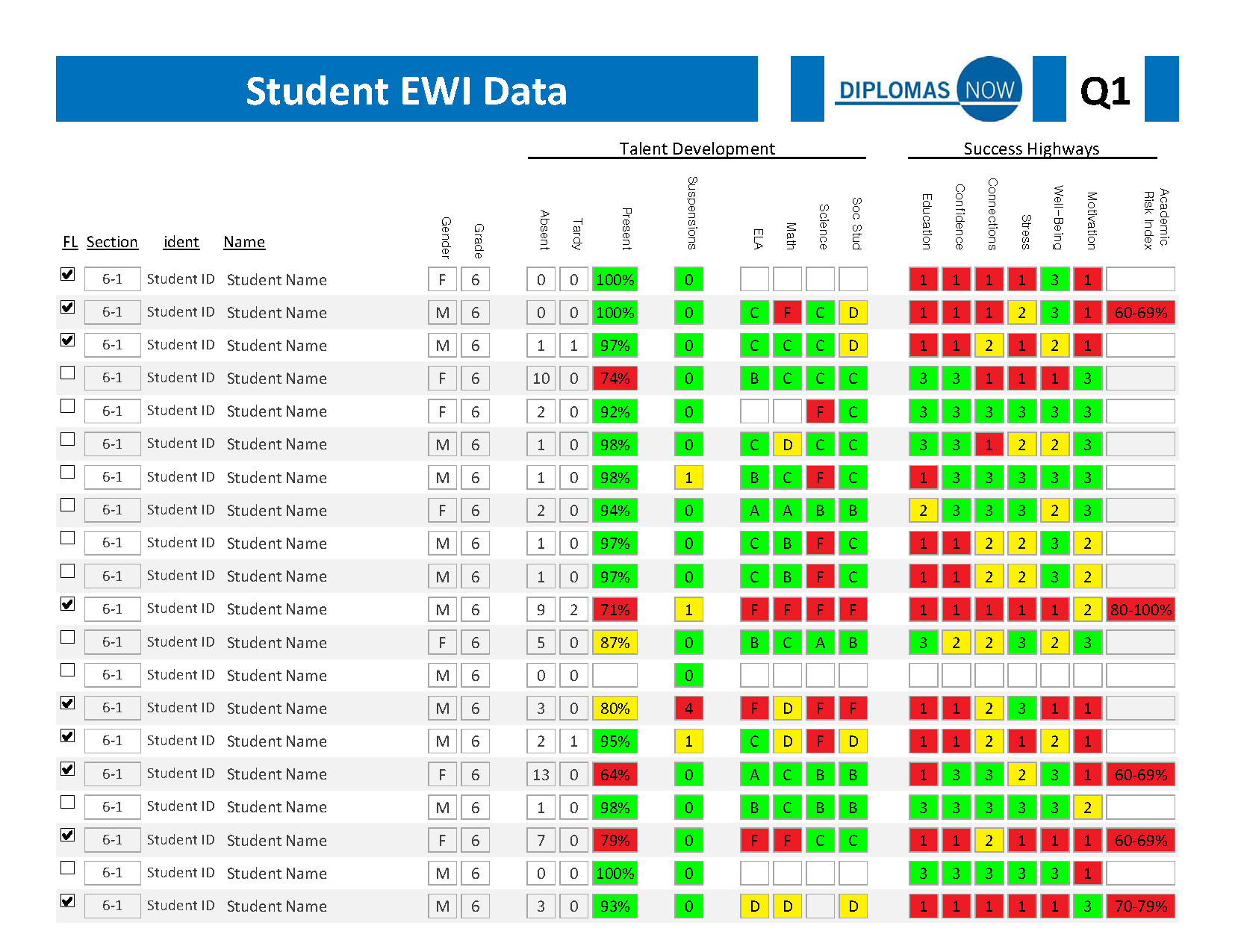 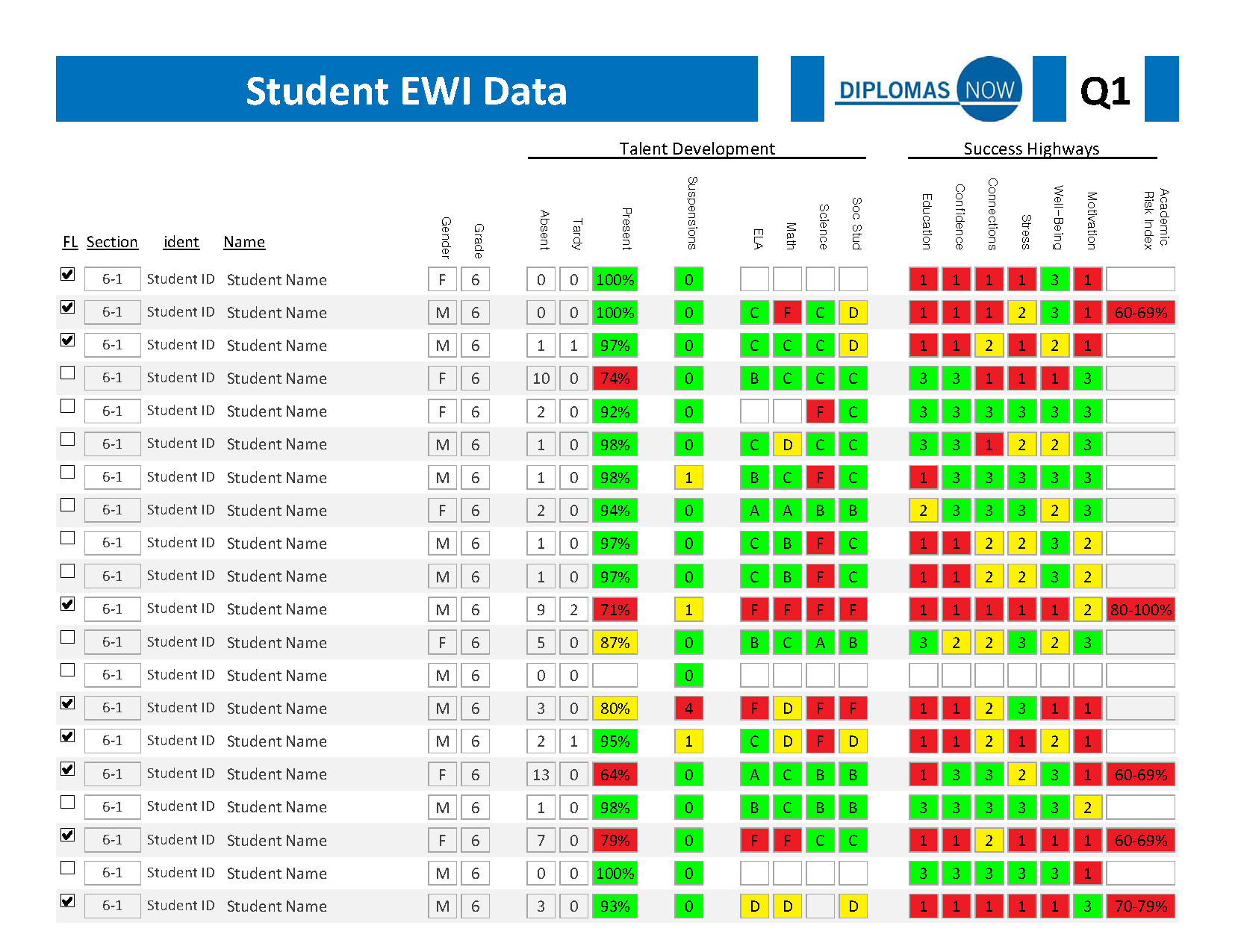 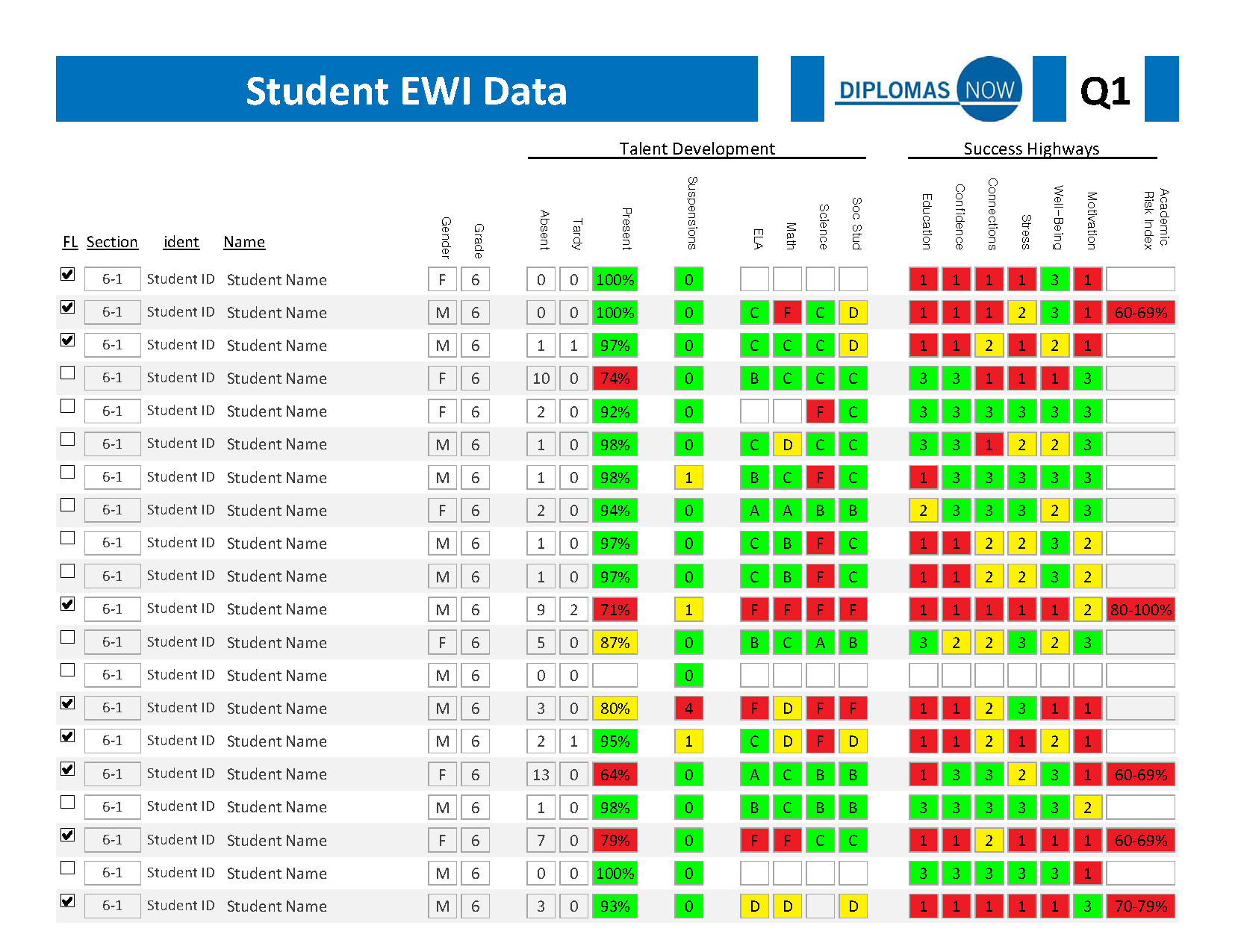 Do You Have Effective Prevention/Intervention Strategies at the Scale and Intensity Required?
What preventions and interventions do you have in place to close academic skills gaps, promote good attendance, behavior, and course performance? 
Are they of sufficient capacity to meet the scale of your need?
Do you have evidence that they are effective?
A Simple Grid for a Powerful Analysis
Do You Have?
A Multi-Dimensional and Multi-Level College Readiness framework in place, that organizes, integrates, and communicates your school or districts efforts.
Putting a Human Face on the Challenge
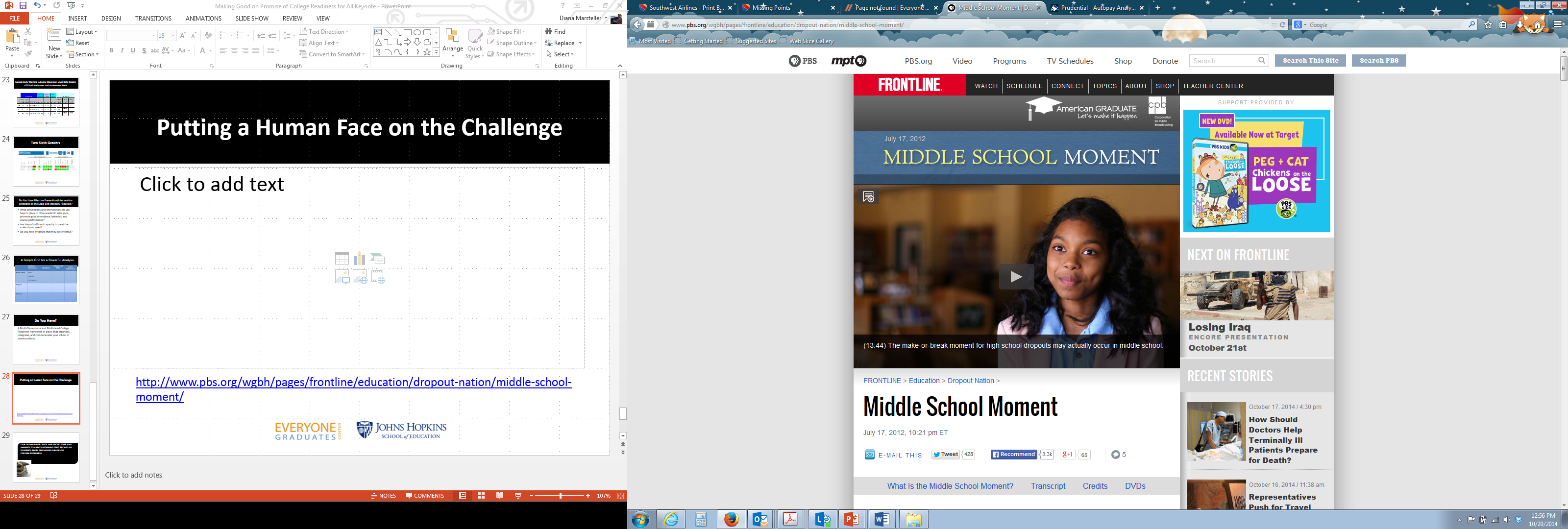 http://www.pbs.org/wgbh/pages/frontline/education/dropout-nation/middle-school-moment/
Our Design Brief:  Pool Our Knowledge and Insights to Create Pathways that Propel All Students from the Middle Grades to College Readiness
For more information
Visit the Everyone Graduates Center at www.every1graduates.org 

For this and additional PowerPoints presented during Middle School Matters, please visit
www.every1graduates.org/bushinstitute2014